The Curious Discipler
Counseling Enhancement
Spring 2024
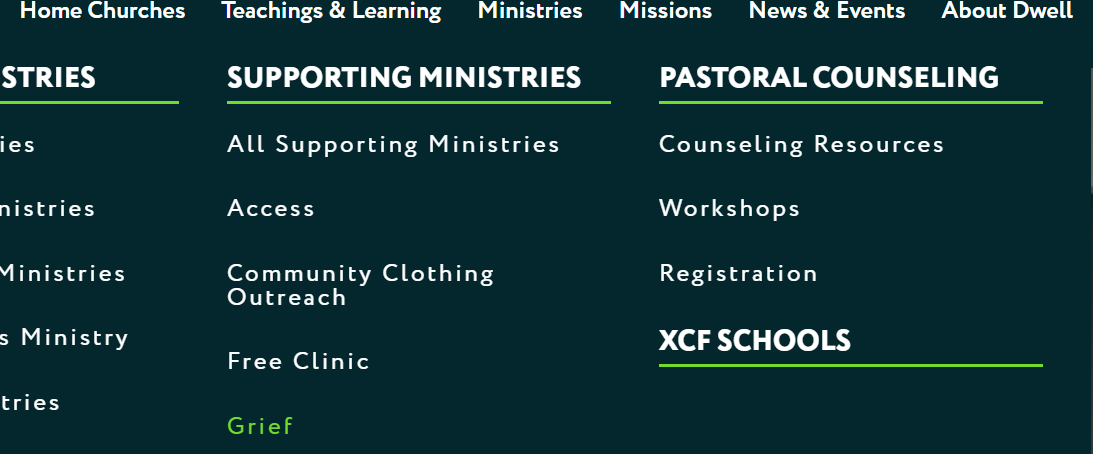 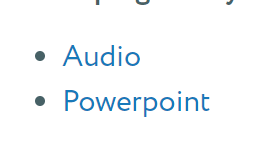 Goal of Discipleship
Dwell’s specific definition:
A discipler is one who helps willing people attain Servant Team status and the ability to replicate disciples by holding regular meetings for study, coaching, counseling, and prayer in the context of a close personal relationship.
Mature character
Ministry competence
Goal of Discipleship
We practice discipleship because we don’t want people to be:
Ignorant and lacking wisdom
Incompetent
Passive
Goal of Discipleship
Big picture:
Raise up competent ministers who are internally motivated
Help people learn how to think for themselves
We can’t provide all the motivation and thinking
That’s where questions play a key role
Using Good Questions
No false dichotomies:
Questions vs. teaching/exhortation
Empathy vs. correction/challenge
Listening vs. speaking
Using Good Questions
No false dichotomies:
Questions AND teaching/exhortation
Empathy AND correction/challenge
Listening AND speaking
Using Good Questions
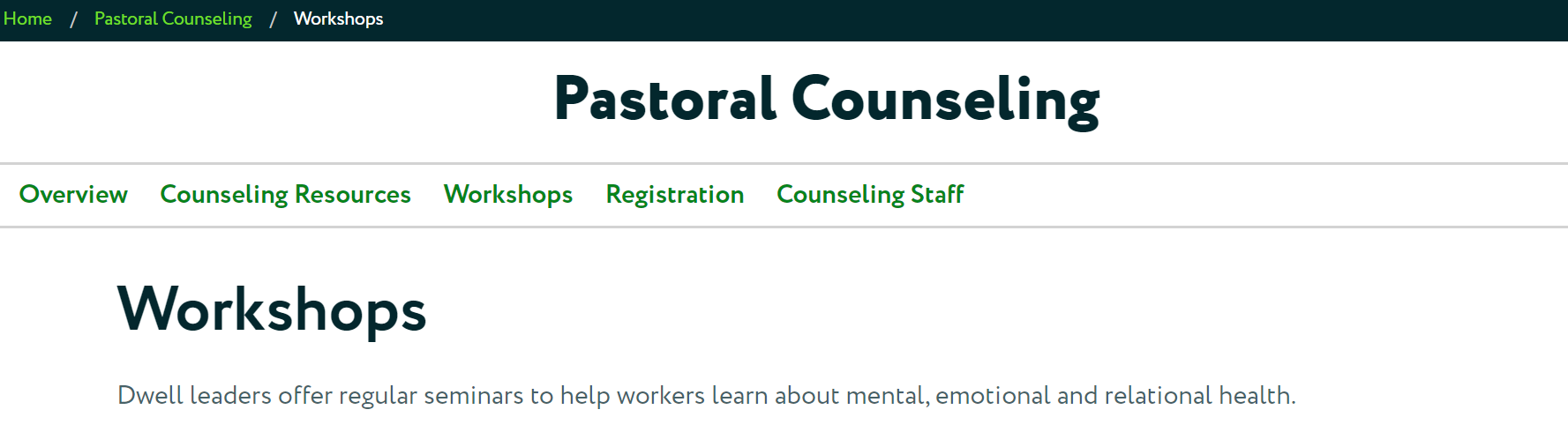 No false dichotomies:
Questions AND teaching/exhortation
Empathy AND correction/challenge
Listening AND speaking
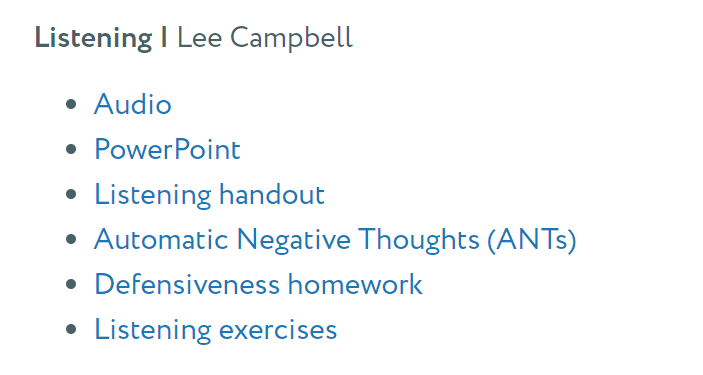 Questions in the Bible
1 Kings 19:9 – And the word of the Lord came to him: “What are you doing here, Elijah?”
1 Kings 19:13 – Then a voice said to him: “What are you doing here, Elijah?”
Questions get people talking
Questions in the Bible
Matthew 16:13-15 – “He asked his disciples, ‘Who do people say the Son of Man is?’…
‘But what about you?’ he asked. ‘Who do you say I am?’
Questions get people thinking
Questions in the Bible
Genesis 3: 8b – they hid from the LORD God among the trees of the garden. 9 But the LORD God called to the man, “Where are you?”
Questions in the Bible
Genesis 3:10 He answered, “I heard you in the garden, and I was afraid because I was naked; so I hid.” 
11 And he said, “Who told you that you were naked? Have you eaten from the tree that I commanded you not to eat from?”
Questions invite openness
Questions in the Bible
John 6:5 When Jesus looked up and saw a great crowd coming toward him, he said to Philip, “Where shall we buy bread for these people to eat?” 
6 He asked this only to test him, for he already had in mind what he was going to do.
Questions draw people into the solution
Questions in the Bible
Matthew 20:32 to the 2 blind beggars: “What do you want me to do for you?”
Questions invite people to say what they want
Questions in the Bible
Matthew 20:21 (to Salome): “What is it you want?” 
v22 (to James and John): “Can you drink the cup I am going to drink?”
Questions can be a gentle challenge
Questions in the Bible
So God uses questions for relational reasons:
To get us talking or thinking
To invite openness and honesty
To gently challenge

We have an additional reason:
When you are asking a good question, you are adopting a position of humility.
You’re confessing that you don’t know and you want to learn.
God asks questions for relational reasons – we have those same reasons AND our lack of omniscience
How good are you at reading people?
I probably don’t know you personally, but I can make the following statement with a high degree of confidence:
You’re not as good as you think you are.
Questions are a skill that can be learned
I know because I am not a natural
Reasons we don’t use questions
Efficiency
A good conversationalist controls her impatience and listens to learn, rather than to respond.
That means she’ll wait for the end of the other person’s comment, and then pause for a few beats to consider how to respond to what’s been said.
Reasons we don’t use questions
Efficiency
Anxiety
Too much noise in our own heads
Anxiety about our own effectiveness or about their struggles
“Tell-Sell-Yell” pattern
Reasons we don’t use questions
Efficiency
Anxiety
Effort
Subtle pride
I like helping and having the right answer
I have already decided what is going on
If you already have your own conceptions about people you will find it difficult to take in what they say because your mind is already full of your own conclusions.
Reasons we don’t use questions
Efficiency
Anxiety
Effort
Subtle pride
Lack of awareness (statements masquerading as questions)
The power of questions
“What color is your house?”
What did your brain just do?
Questions trigger a mental reflex known as “instinctive elaboration.” When a question is posed, it takes over the brain’s thought process. 
And when your brain is thinking about the answer to a question, it can’t contemplate anything else.







https://www.fastcompany.com/3068341/want-to-know-what-your-brain-does-when-it-hears-a-question
The power of questions
1. Questions can disrupt our thoughts
When you ask a question instead of giving the answer, the entire brain gets active as it reflects, releasing serotonin (allowing it to relax). 
This encourages gathering intelligence from all areas of the brain, allowing for more insight than would happen if you provided solutions to others. 
New neuronal connections begin to be made as the brain moves closer to finding solutions.
https://www.govexec.com/management/2017/04/neuroscience-asking-insightful-questions/137274/#:~:text=Reflection%3A%20When%20you%20ask%20a,you%20provided%20solutions%20to%20others
The power of questions
Questions can disrupt our thoughts
Questions can calm and activate our minds
Behavioral scientists have also found that just asking people about their future decisions significantly influences those decisions, a phenomenon known as the “mere measurement effect.”  
According to a study published in the Journal of Applied Psychology, asking citizens whether they’re going to vote in an upcoming election increases the likelihood that they will by 25%. 


https://www.fastcompany.com/3068341/want-to-know-what-your-brain-does-when-it-hears-a-question
The power of questions
Questions can disrupt our thoughts
Questions can calm and activate our minds
Questions can influence our actions
You are also honoring a person. 
We all like to think we are so clever that we can imagine what’s going on in another’s mind. But the evidence shows that this doesn’t work.
People are just too different from one another, too complicated, too idiosyncratic.
The power of questions
Questions can disrupt our thoughts
Questions can calm and activate our minds
Questions can influence our actions
Questions communicate respect
Questions keep people talking
General Questions We Can Ask
“Well, what do you think?”
Proverbs 20:5 – Though good advice lies deep within the heart, a person of  understanding will draw it out.
General Questions We Can Ask
“Well, what do you think?”
“What do you mean by that?”
General Questions We Can Ask
“Well, what do you think?”
“What do you mean by that?”
“What’s the next step?”
“What have you tried so far?”
“What else could you do?”
“What will you do about this?”
General Questions We Can Ask
“Well, what do you think?”
“What do you mean by that?”
“What’s the next step?”
“What are some helpful passages?”
“How did you feel about that?”
“What do you want in this situation?”
Other practical advice
“Sometimes a broad, dumb question is better than a smart question (especially one meant to display how well-informed you are.)” (David Brooks)
You can even just reflect their words back to them
Other practical advice
When someone is talking about a general issue (time management, marriage struggles, anxiety, anger):
Ask for a specific, recent incident
Ask for concrete details
“And then what? And then what?”
Other practical advice
Don’t fear the pause
When someone stops talking, they are often thinking
If you start talking, you both stop your listening and you interrupt their thinking
Who knows what the Spirit is doing?
Other practical advice
Check for understanding
So I hear you saying…Is that right?
Do you mean…?
You sound….Am I reading that correctly?
Other practical advice
Two types of questions to (usually) avoid:
The closed-end question: These can be answered “yes” or “no”
Did you get time with God this week?
Did that make you feel hurt?
Could you initiate with him?
Other practical advice
Two types of questions to (usually) avoid:
The closed-end question: These can be answered “yes” or “no”
The solution-oriented question: posing our advice as a question
Could you set a goal for teaching prep?
Couldn’t you just sell the car and be done with it?
Other practical advice
Deconstruct a conversation afterwards (look backwards to look forward)
Did I miss an opportunity to use a question?
What question could I have used there?
For Further Reading
Watchman Nee, The Normal Christian Worker, “A Good Listener”
David Brooks, How to Know A Person, “The Right Questions,” “Good Talks”
Tony Stoltzfus, Leadership Coaching, “Asking Powerful Questions,” “Deconstructing Questions”
Conclusions
Questions:
Are a powerful tool we can use to help people grow closer to God
Allow us to take a humble posture
Leave more room for the Holy Spirit
Are a learned skill – let’s keep practicing
The Curious Discipler
Questions?
Comments?
Experiences?



risleyc@dwellcc.org
https://www.dwellcc.org/counseling/workshops